MODERNÍ TECHNOLOGIE A BEZPEČNOST
Uměla inteligence a autonomie ve válce
Jakub Drmola
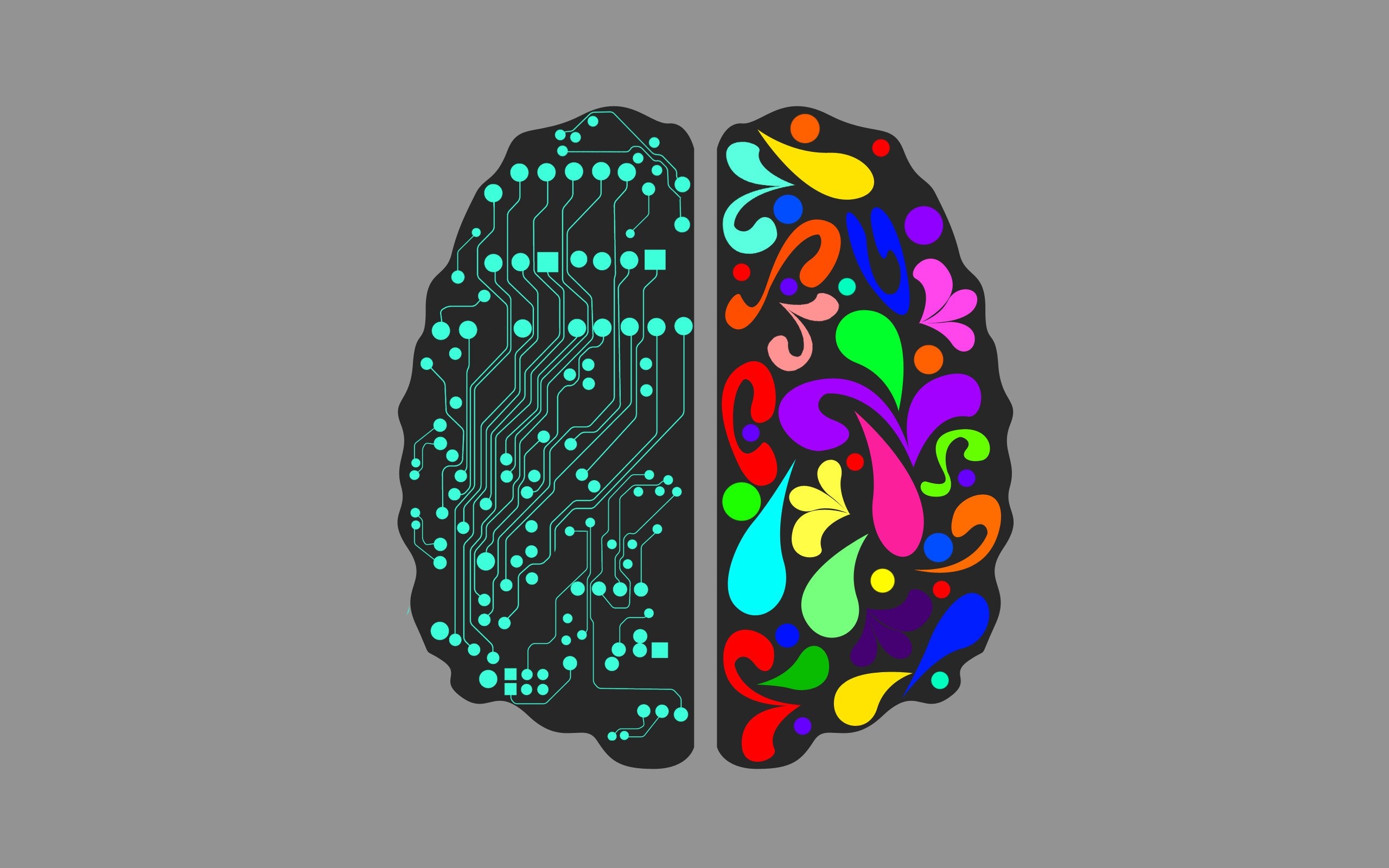 Vymezení a pojmy
co je inteligence? co je vědomí?
RC/automation/autonomy/AI?

otázka typu intelligence?
strong/general AI
            vs 
    weak/narrow AI

otázka fyzické formy?
Historie autonomie
mechanická automata od středověku
Digesting Duck, Leonardo's mechanical knight, Karakuri
biologická automata od 19. století
Frankenstein, R.U.R.
roztržený pytel po konci WW2
Turing, von Neumann, Minsky, …
exponenciální vývoj od 90. let
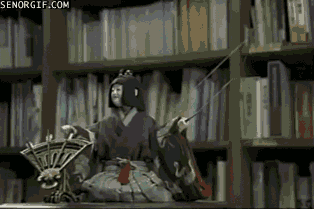 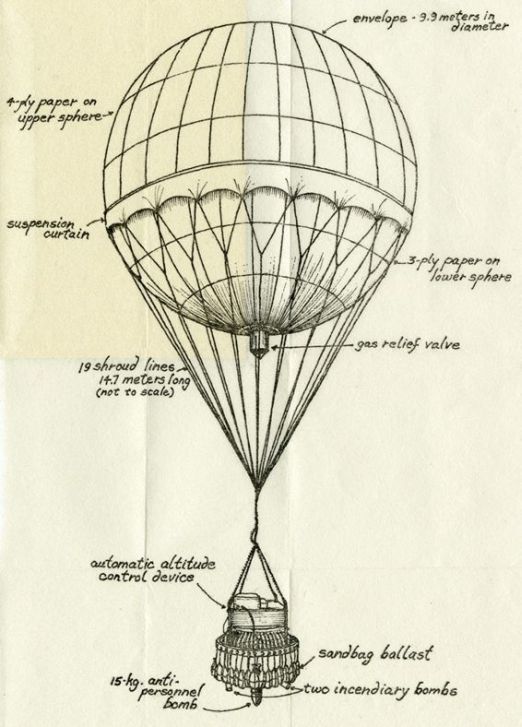 Historie autonomie ve vojenství
před WW1: horkovzdušné balóny
observační i útočné
mezi válkami: letecké cvičné cíle
během WW2: experimenty s dálkovým ovládáním všeho druhu
po vodiči i rádiem
letecké, pozemní i námořní
V1 a V2?
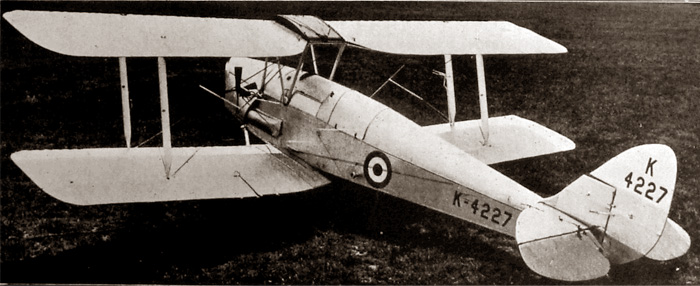 https://www.youtube.com/watch?v=I_dr0arBltU
https://www.youtube.com/watch?v=QTXk42_hT20
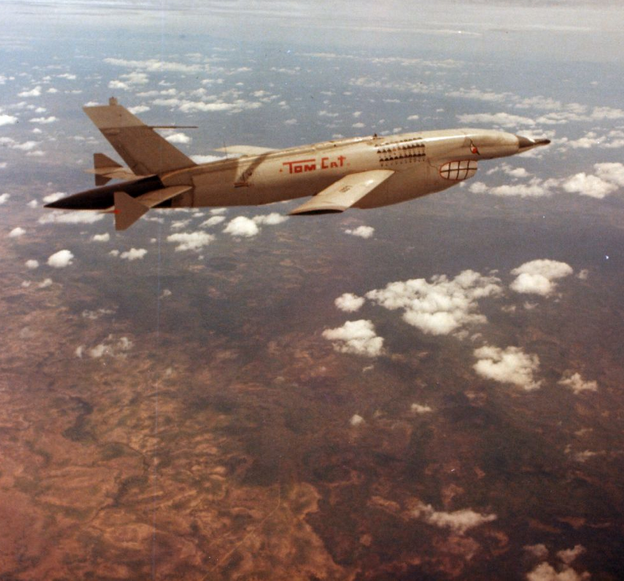 Studená válka
další cvičné cíle, falešné cíle a průzkumné prostředky
už i proudové
moderní éru bezpilotních letounů zahájila Libanonská válka, 1982
Současnost
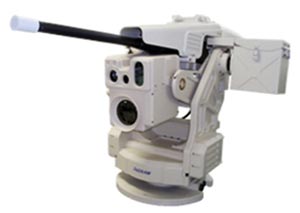 řízení na dálku již zcela běžné
Automatizace taktéž
postupně rostoucí autonomie
lokomoční a senzorická
princip „human in/on the loop“
bez skutečné inteligence
fire-and-forget systémy
FPV
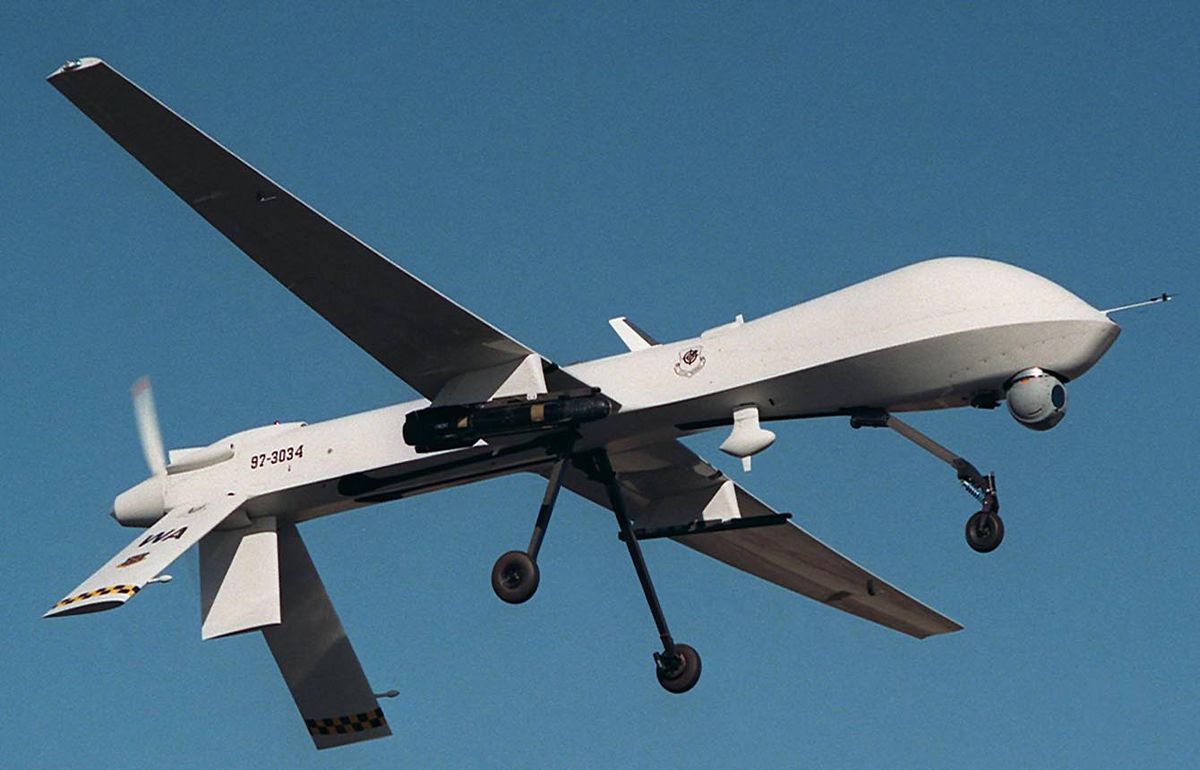 https://www.youtube.com/watch?v=kw3m7bqrQ64
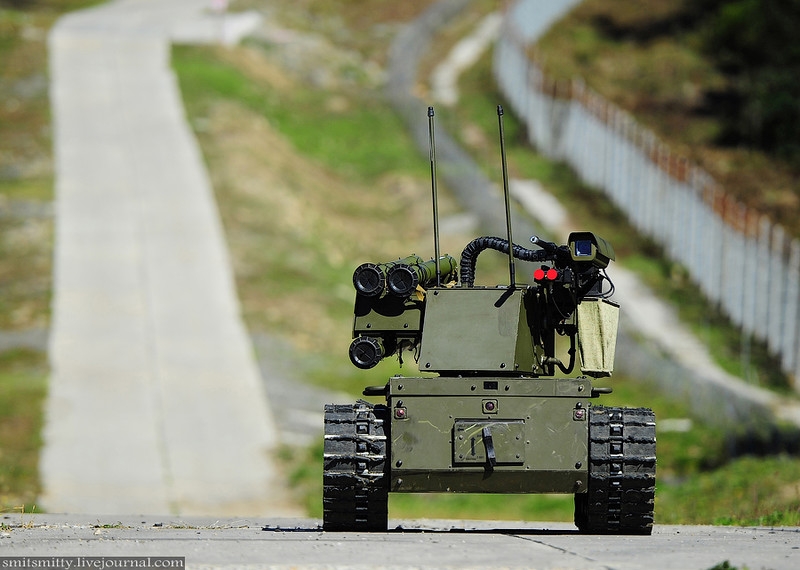 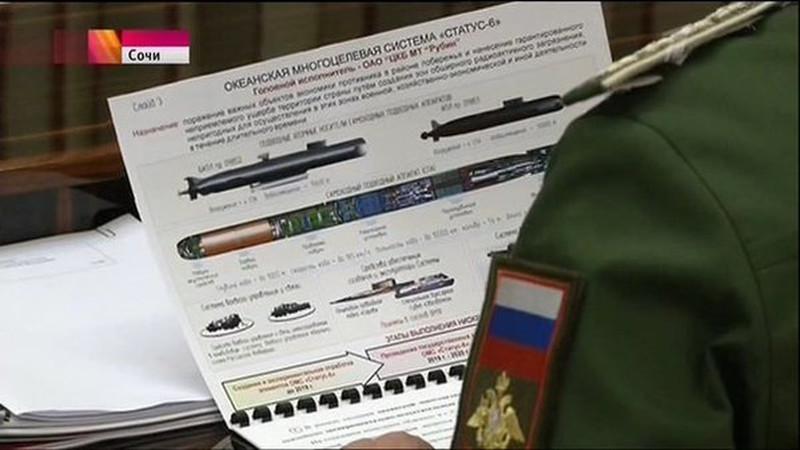 Problémy?
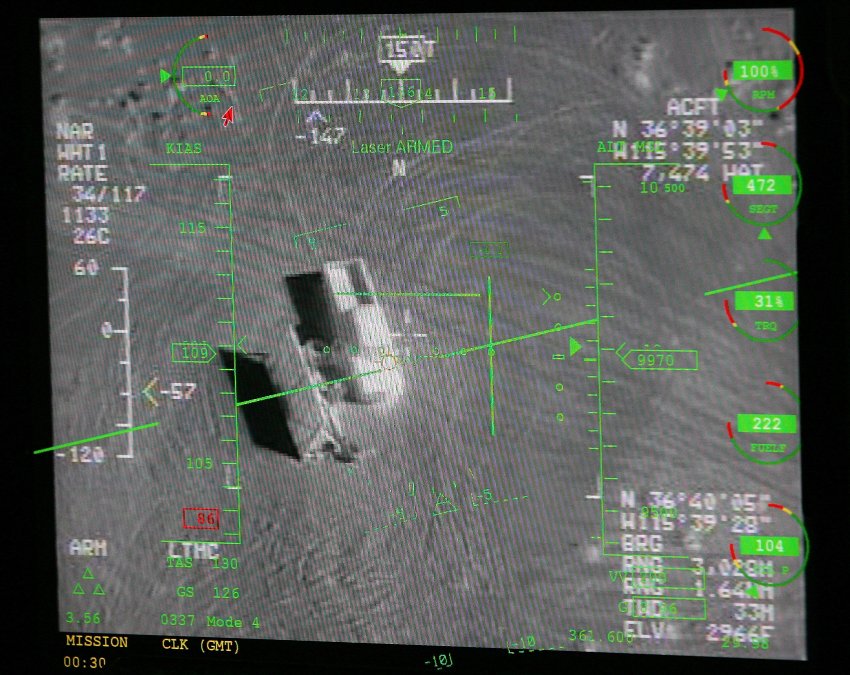 snížení prahu konfliktů
vedlejší oběti
„gamifikace“
dehumanizace
psychologické dopady
politicko-kulturní dopady
Využití i neregulérními silami
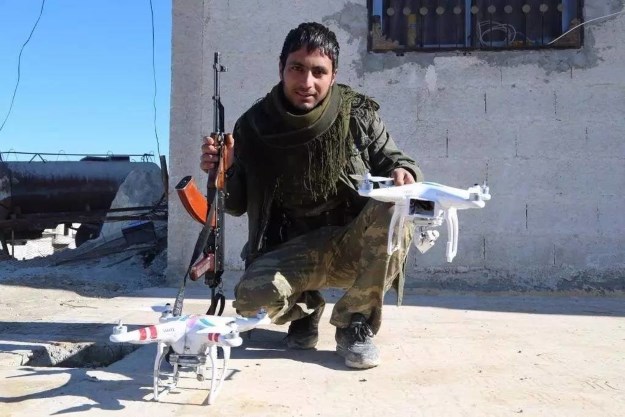 teroristé, guerilly atp.
průzkum, navádění, útoky, pašování
komerční autonomní prostředky snadno dostupné a upravitelné
typická ukázka horizontální   proliferace dual-use technologií



http://www.mirror.co.uk/news/world-news/isis-using-increasingly-unconventional-weapons-9928395
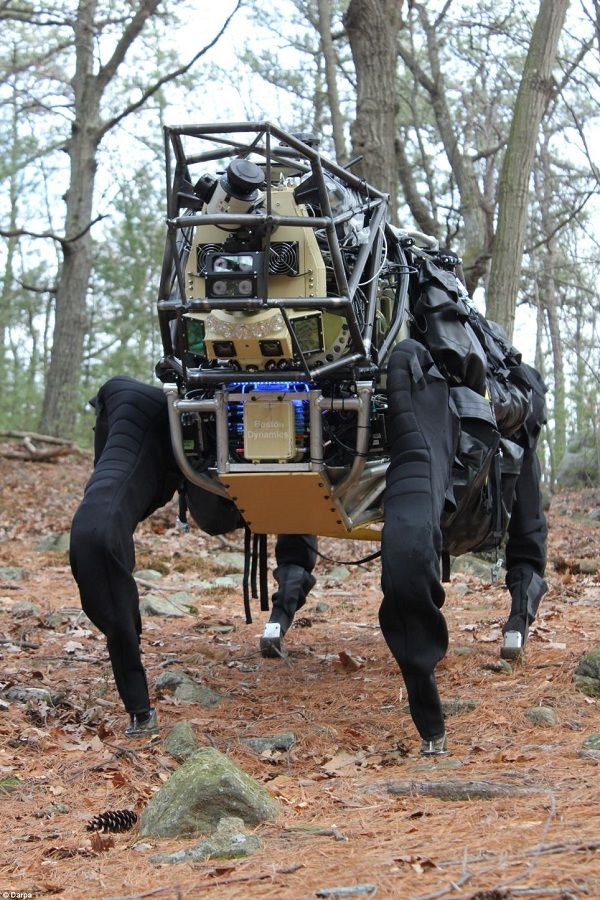 Blízká budoucnost
zvyšování autonomie napříč systémy
https://www.youtube.com/watch?v=h449oIjg2kY
užší integrace, smíšené jednotky
swarms

první autonomní zabití?
příchod umělé inteligence?
https://www.youtube.com/watch?v=HTPIED6jUdU